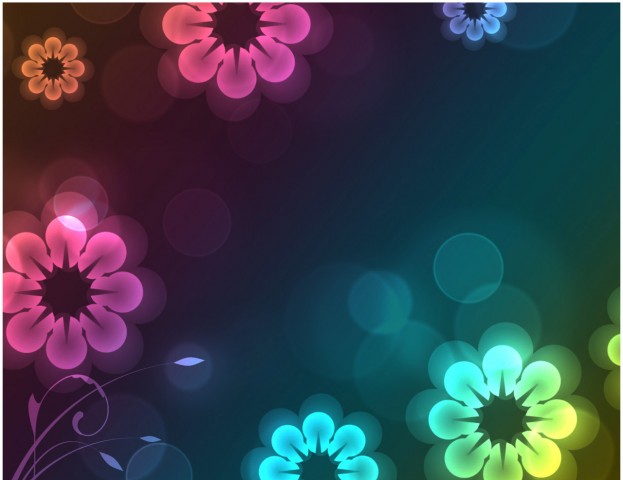 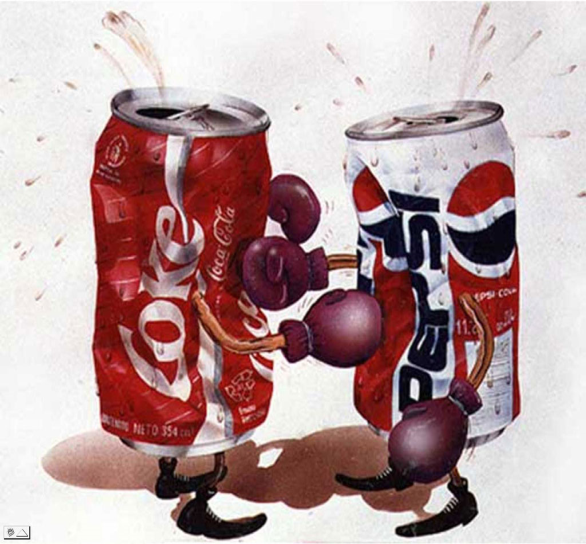 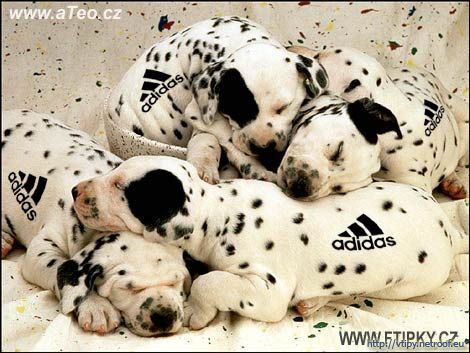 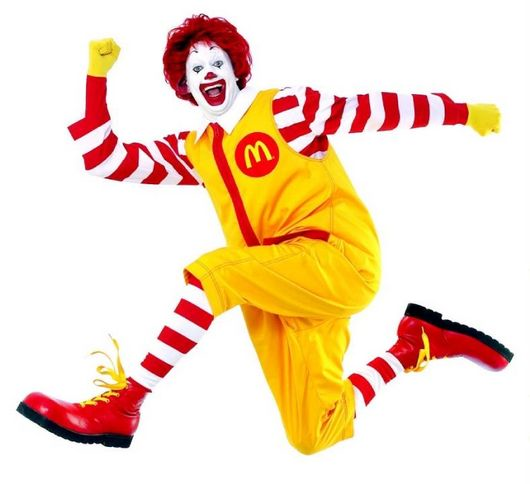 Reklama a jej vplyv na psychiku jedinca
Dominika Krajňáková
2.roč. ING
2011/2012
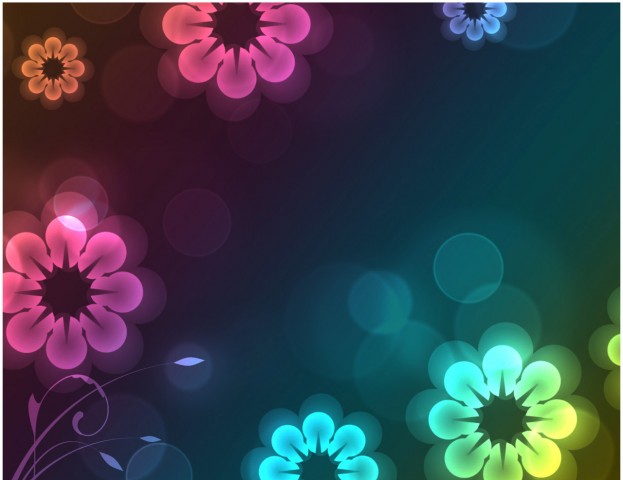 Obsah
Čo je to reklama
Vplyv reklamy
Reklama a deti
Etika v reklame
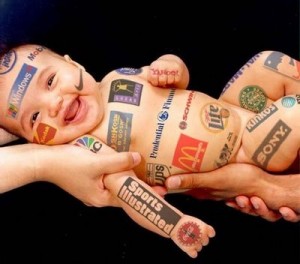 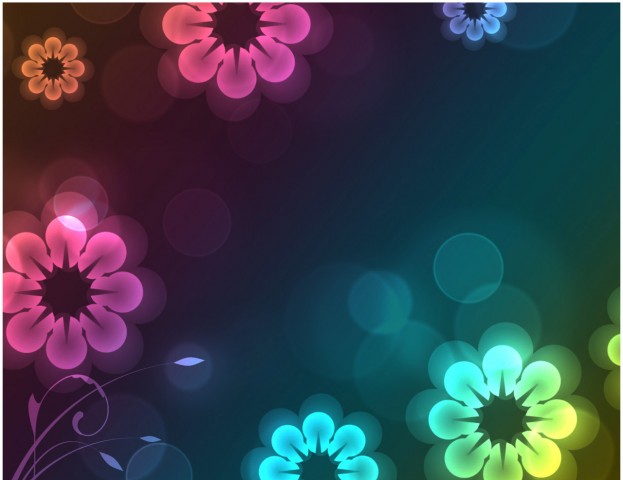 1.časť : 
ČO JE TO REKLAMA?
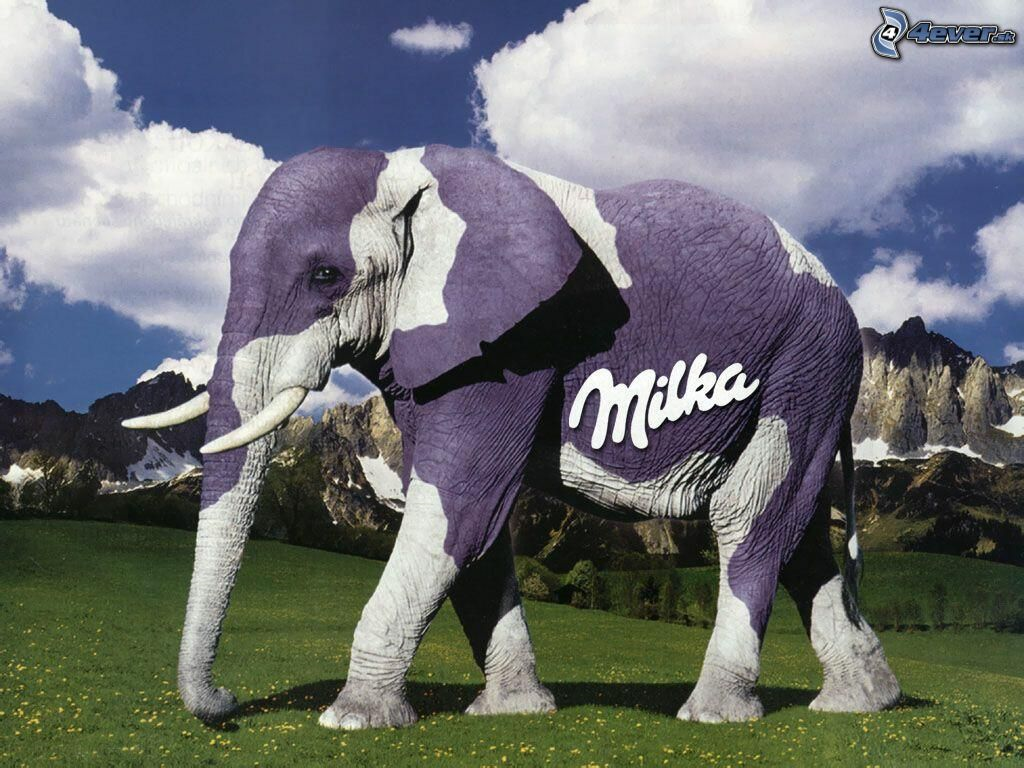 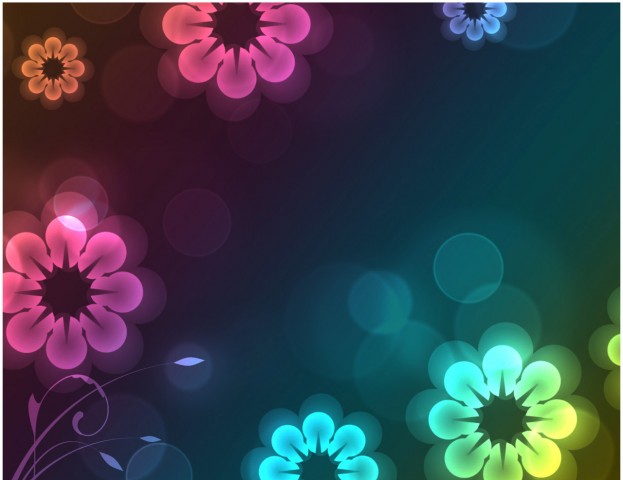 Definícia a typy reklamy
17.st. , „reclamare“ (hlasno sa ozývať, znova volať)
=  cieľavedomé komunikačné pôsobenie zamerané na cieľovú skupinu so zámerom utvárať názory a postoje vedúce k žiaducim činnostiam
 typy reklamy:
	 informatívna
	 sugestívna
	 defenzívna
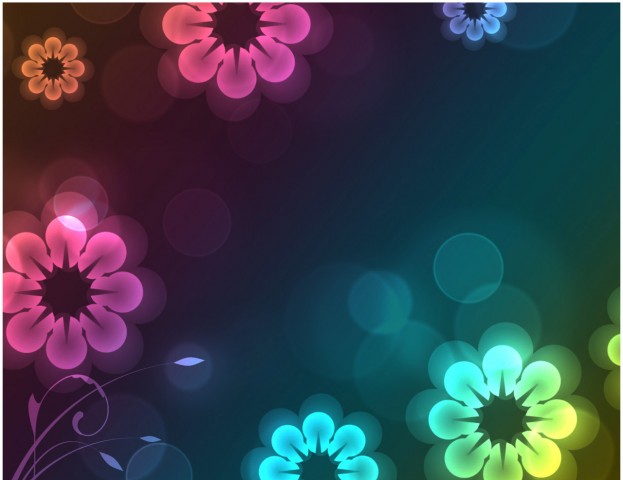 Funkcie reklamy a médiá
funkcie reklamy:
ATTENTION → upútať pozornosť
INTEREST	→ vzbudiť záujem o našu ponuku
DESIRE	→ vyvolať túžbu po našej ponuke
ACTION	→ vyvolať reakciu alebo kúpu
mediálny mix
1. stanoviť typ média 
2. stanoviť optimálnu kombináciu vybraných médií
výhody vs. nevýhody médií
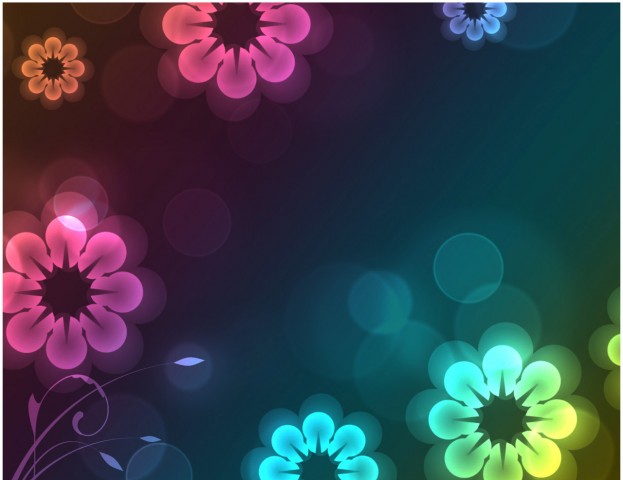 2.časť : 
VPLYV REKLAMY
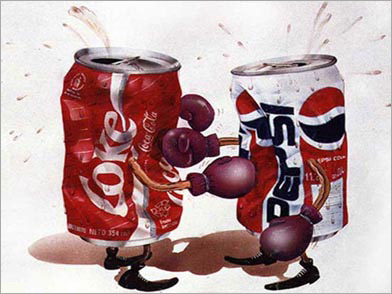 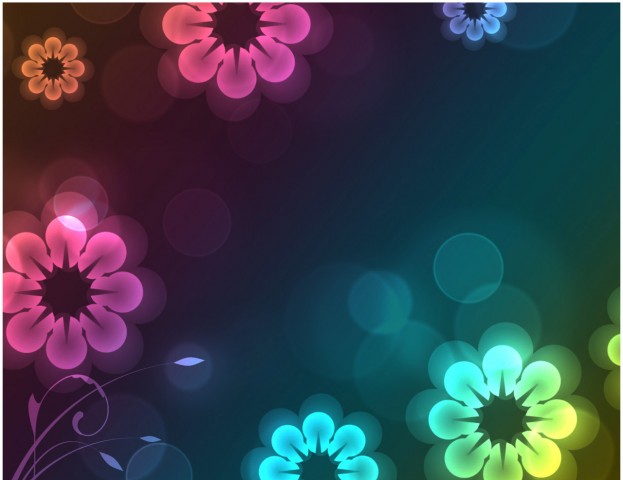 Vplyv reklamy
vplyv  na správanie, myslenie aj jednanie ľudí
 snaha expertov nájsť čo najefektívnejší spôsob ako v čo najmenšom priestore vzbudiť príslušnú  túžbu, ovplyvniť emócie → kúpa produktu
 overené prvky, obrazy, aspekty:
vtip, humor, zveličenie;
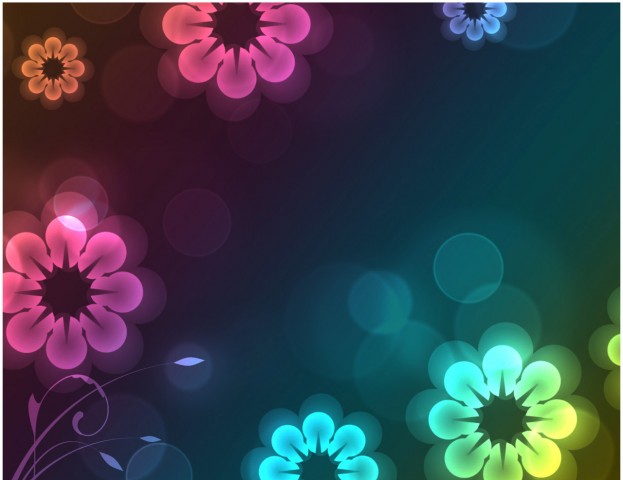 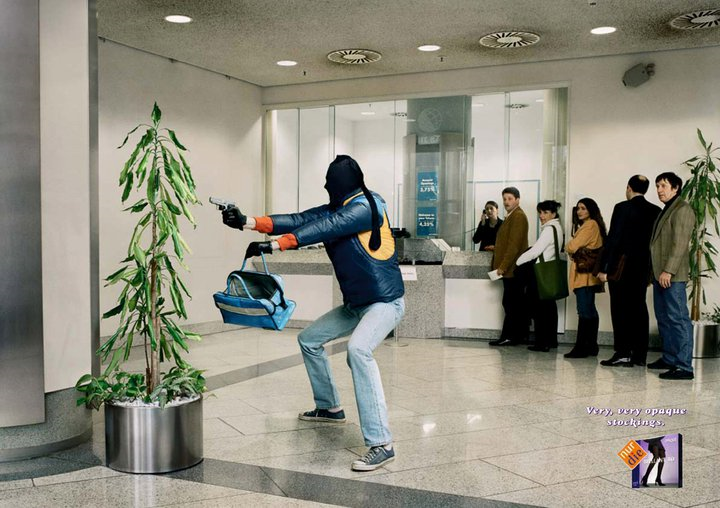 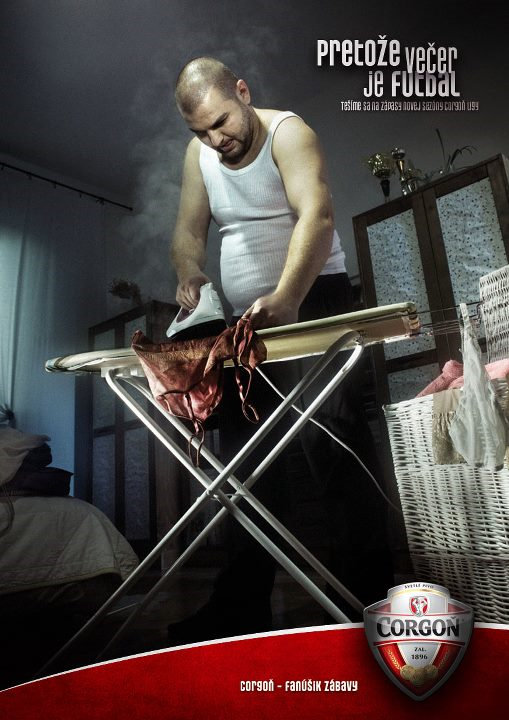 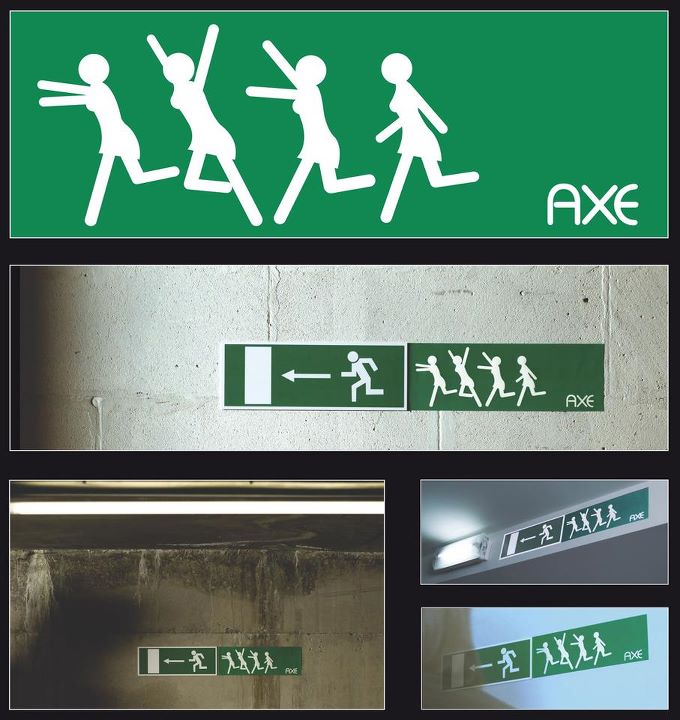 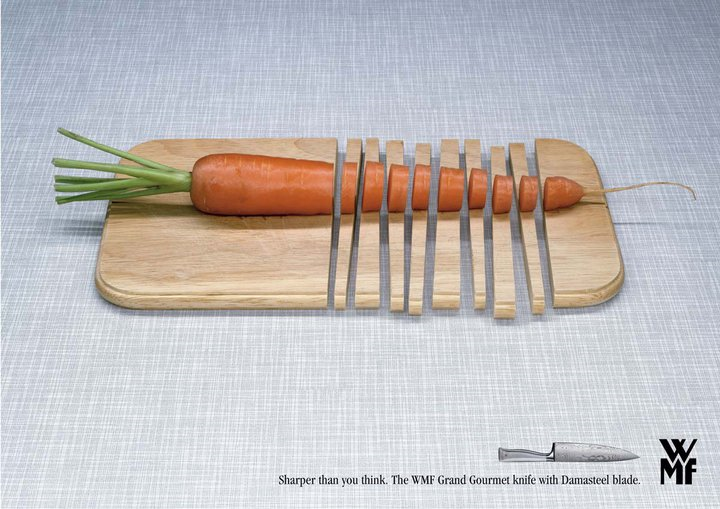 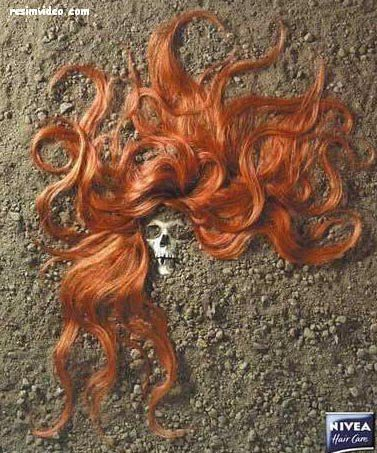 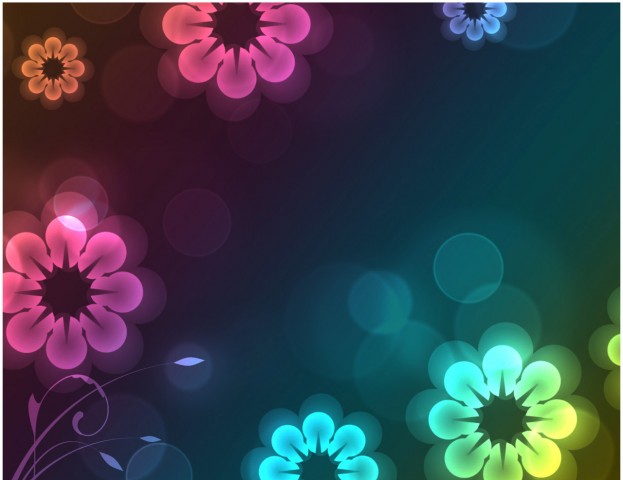 Vplyv reklamy
vplyv  na správanie, myslenie aj jednanie ľudí
 snaha expertov nájsť čo najefektívnejší spôsob ako v čo najmenšom priestore vzbudiť príslušnú  túžbu, ovplyvniť emócie → kúpa produktu
 overené prvky, obrazy, aspekty:
vtip, humor, zveličenie;
krása, zábava, erotika;
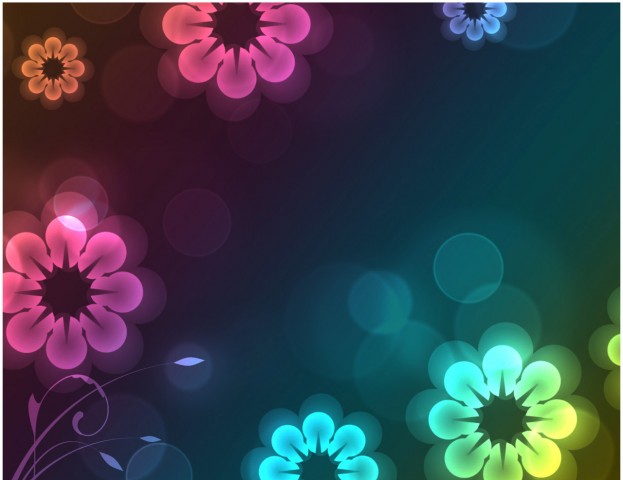 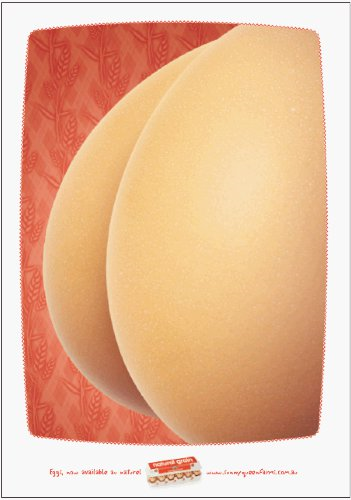 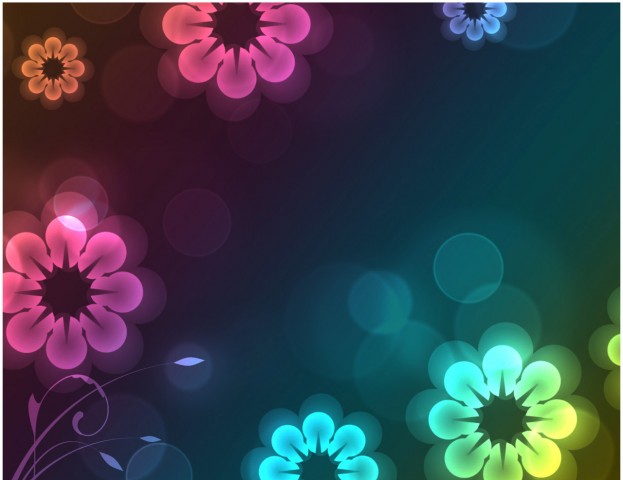 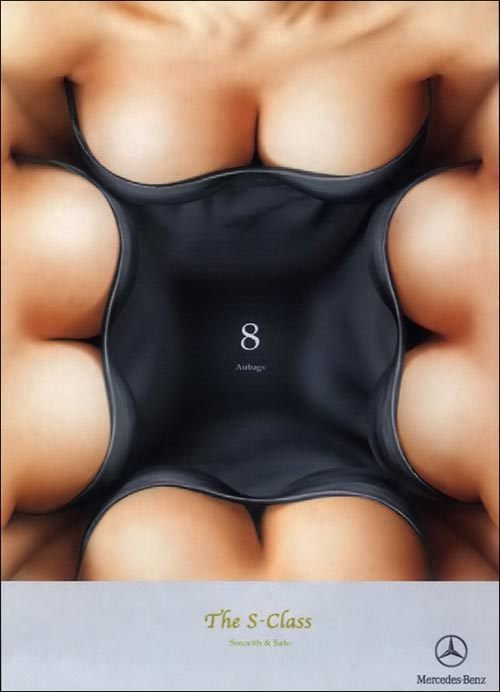 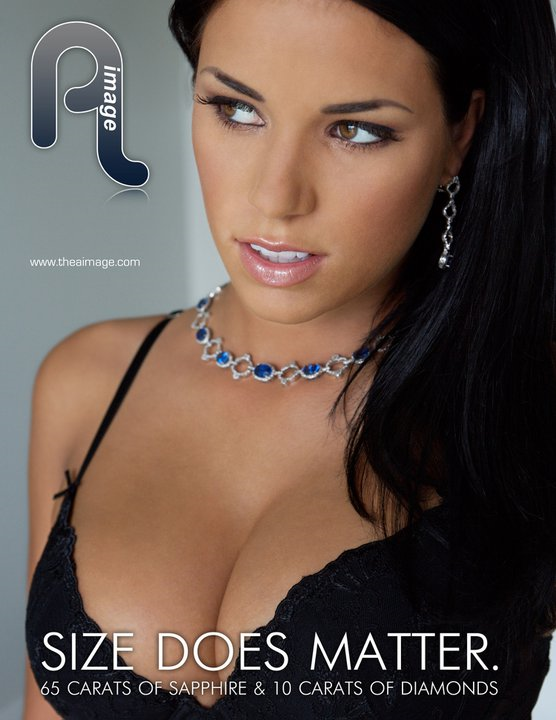 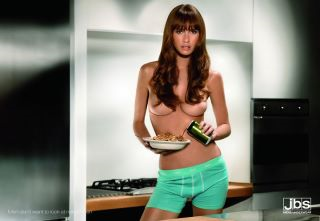 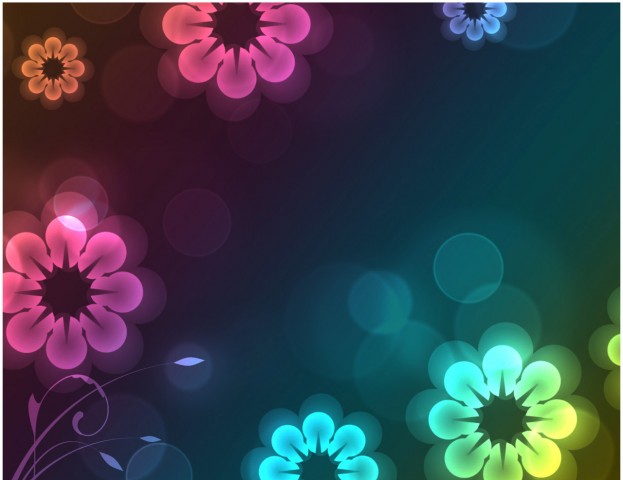 Vplyv reklamy
vplyv  na správanie, myslenie aj jednanie ľudí
 snaha expertov nájsť čo najefektívnejší spôsob ako v čo najmenšom priestore vzbudiť príslušnú  túžbu, ovplyvniť emócie → kúpa produktu
 overené prvky, obrazy, aspekty:
vtip, humor, zveličenie;
krása, zábava, erotika;
deti, spokojnosť, pohoda;
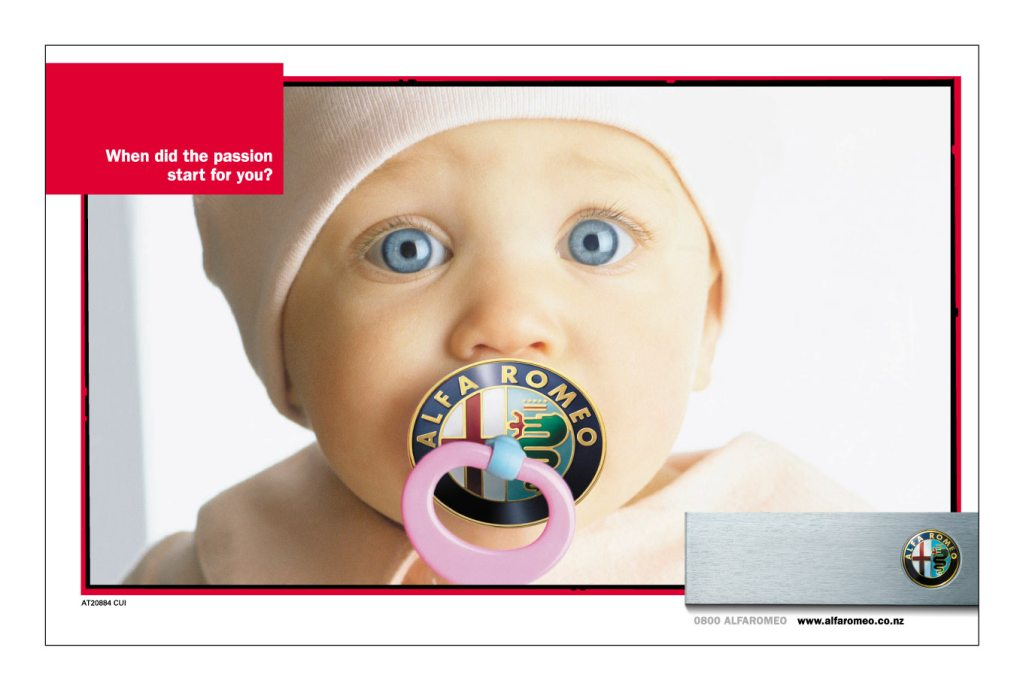 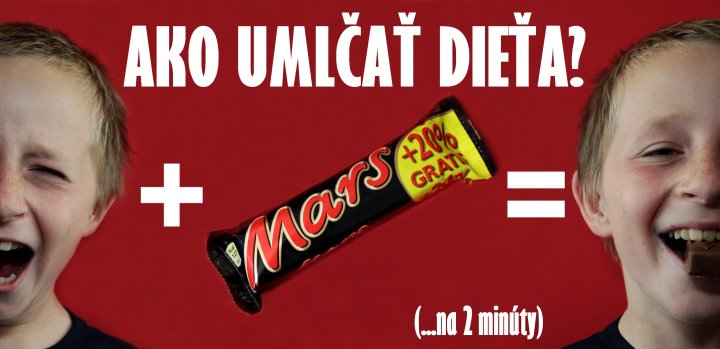 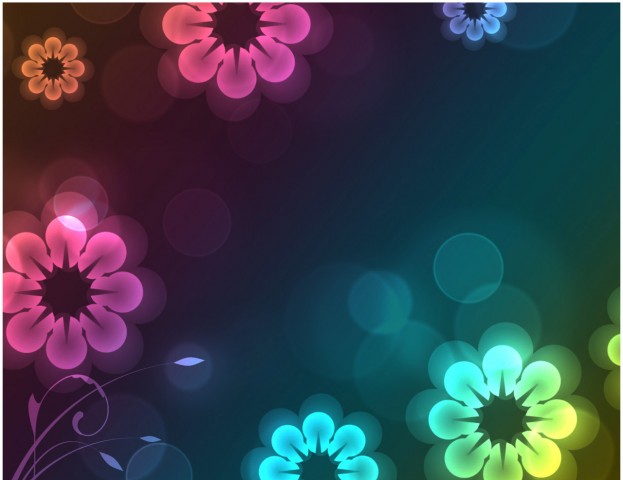 Vplyv reklamy
vplyv  na správanie, myslenie aj jednanie ľudí
 snaha expertov nájsť čo najefektívnejší spôsob ako v čo najmenšom priestore vzbudiť príslušnú  túžbu, ovplyvniť emócie → kúpa produktu
 overené prvky, obrazy, aspekty:
vtip, humor, zveličenie;
krása, zábava, erotika;
deti, spokojnosť, pohoda;
farby, hudba, zážitok, prekvapenie;
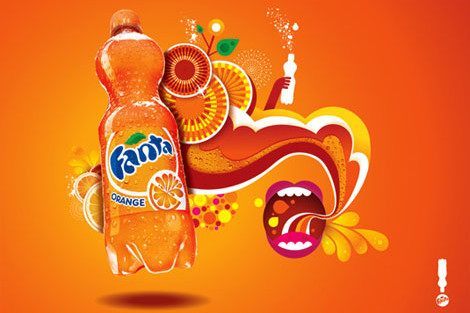 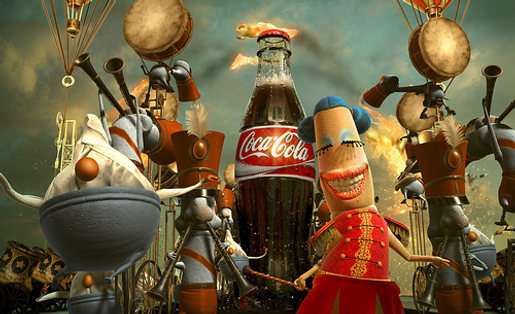 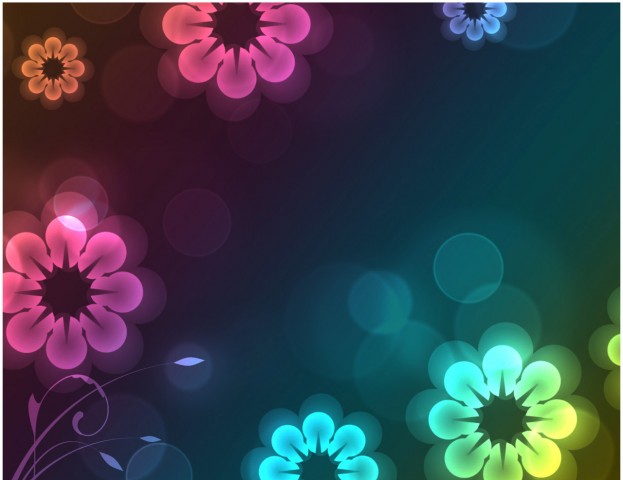 Vplyv reklamy
vplyv  na správanie, myslenie aj jednanie ľudí
 snaha expertov nájsť čo najefektívnejší spôsob ako v čo najmenšom priestore vzbudiť príslušnú  túžbu, ovplyvniť emócie → kúpa produktu
 overené prvky, obrazy, aspekty:
vtip, humor, zveličenie;
krása, zábava, erotika;
deti, spokojnosť, pohoda;
farby, hudba, zážitok, prekvapenie;
strach, závisť, nenávisť, agresia
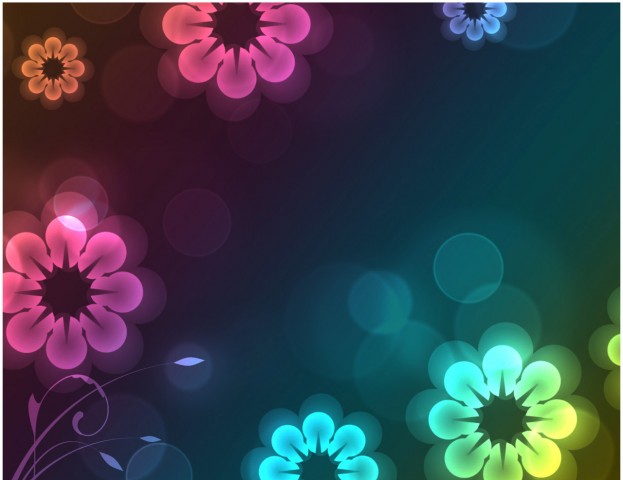 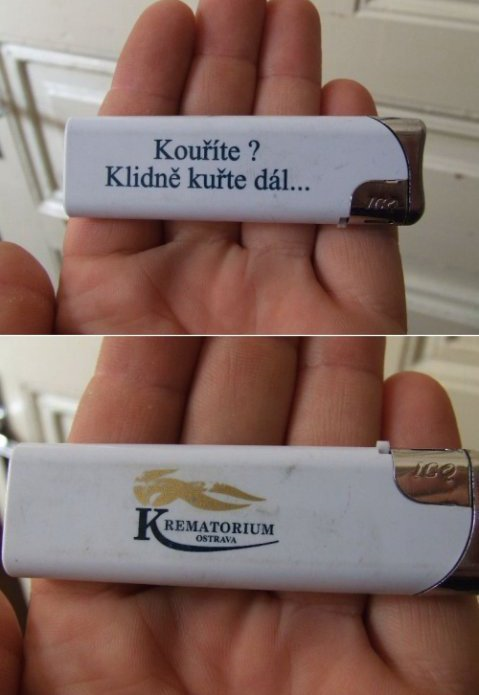 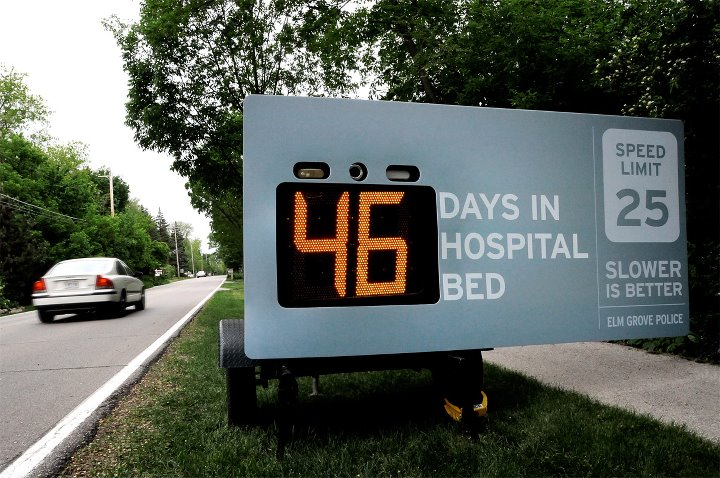 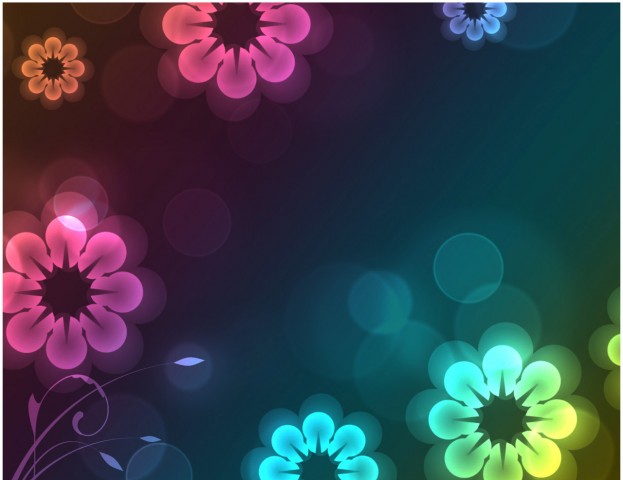 Vplyv reklamy
vplyv  na správanie, myslenie aj jednanie ľudí
 snaha expertov nájsť čo najefektívnejší spôsob ako v čo najmenšom priestore vzbudiť príslušnú  túžbu, ovplyvniť emócie → kúpa produktu
 overené prvky, obrazy, aspekty:
vtip, humor, zveličenie;
krása, zábava, erotika;
deti, spokojnosť, pohoda;
farby, hudba, zážitok, prekvapenie;
strach, závisť, nenávisť, agresia;
porovnávanie s konkurenciou
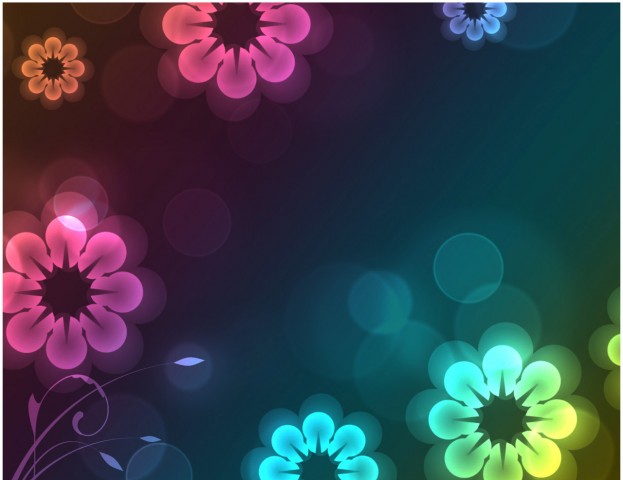 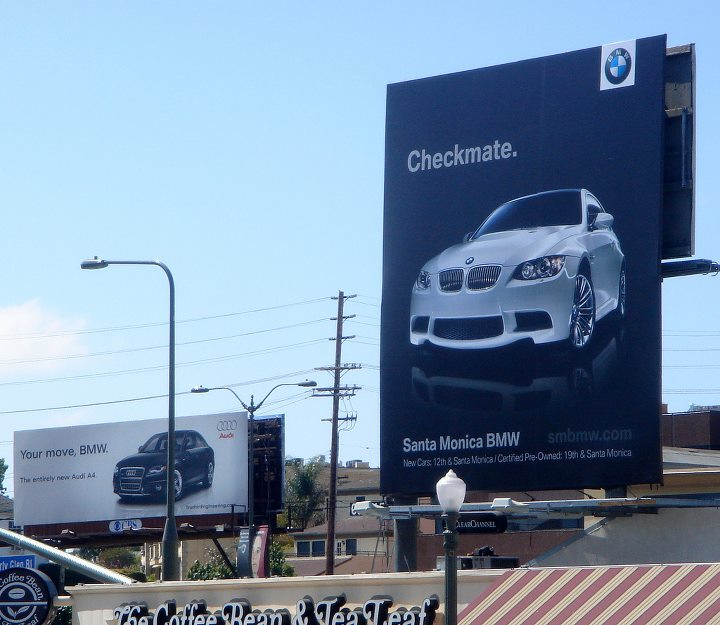 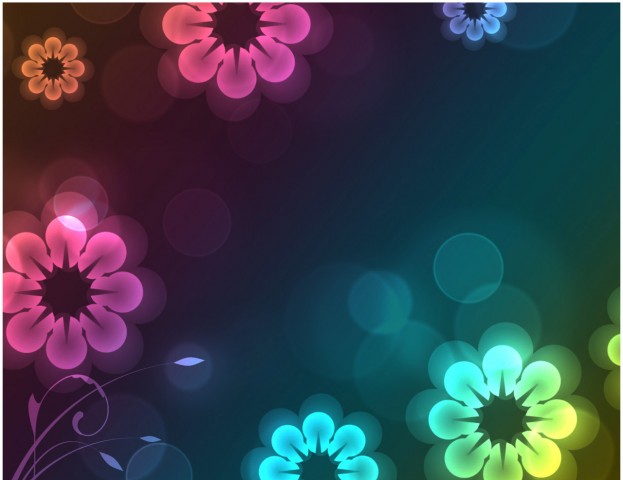 Podprahová reklama
sofistikovaný nástroj psychológie reklamy
 apel na základné inštinkty a pudy recipienta
 =  krátke vsunutie správy alebo obrázku vo veľmi krátkom časovom úseku
 1957 – James Vicary
 zákaz vo väčšine krajín
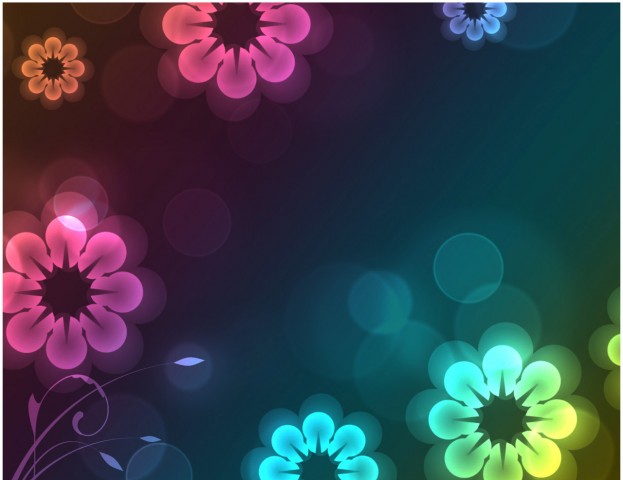 Vplyv na konzumenta
ženy krásne, jemné, rozhodné, silné, muži milujúci a oddaní, deti hravé i tvrdohlavé




finančne náročné/nenáročné tovary
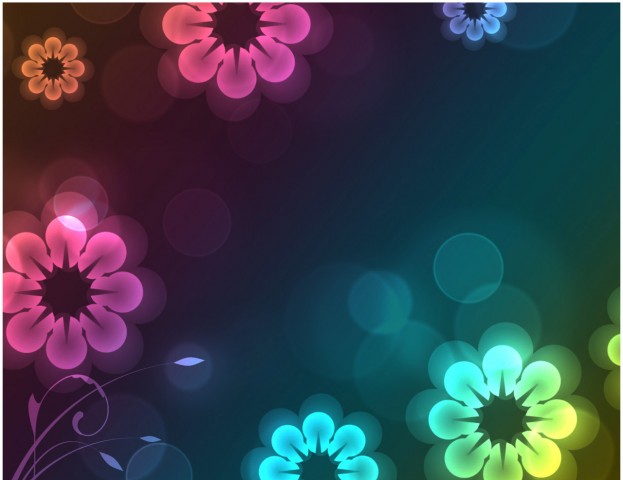 Pozitívne podnety reklamy
impulz k charitatívnemu cíteniu
 sociálna reklama







 nástroj posilnenia komunikácie v rodine, spoločenských vzťahoch
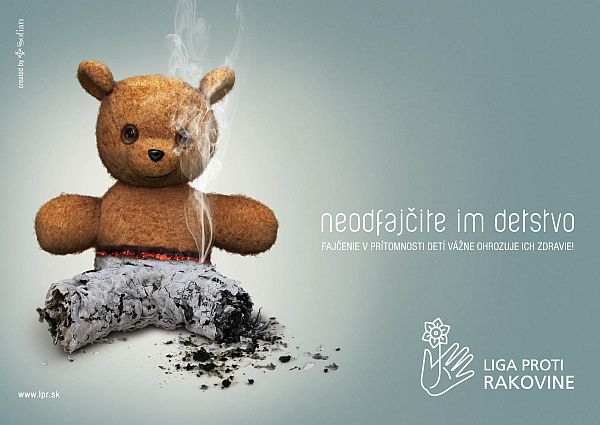 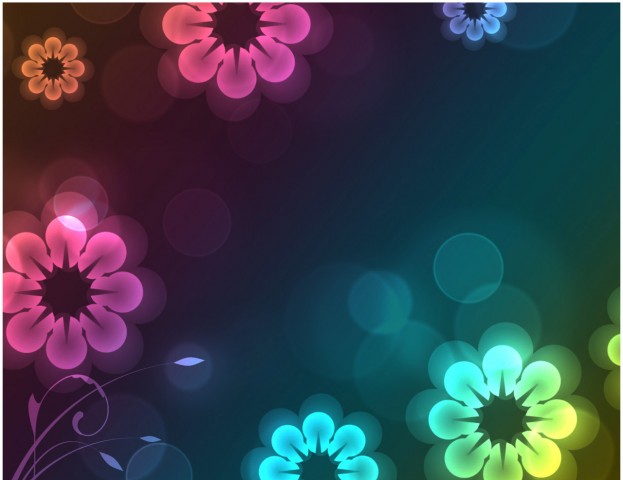 Zatienenie produktu
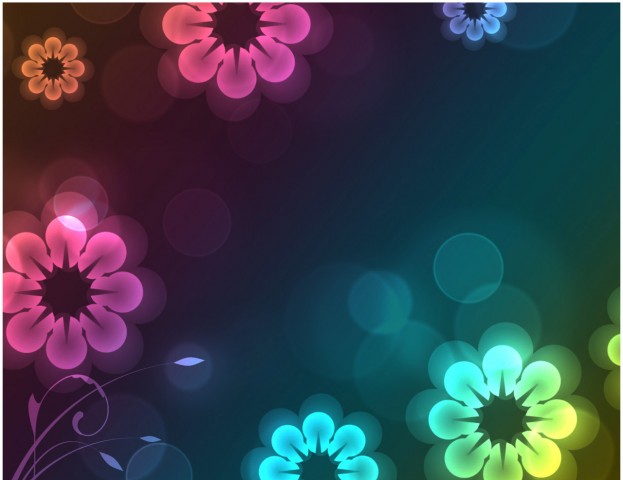 3.časť : 
REKLAMA a deti
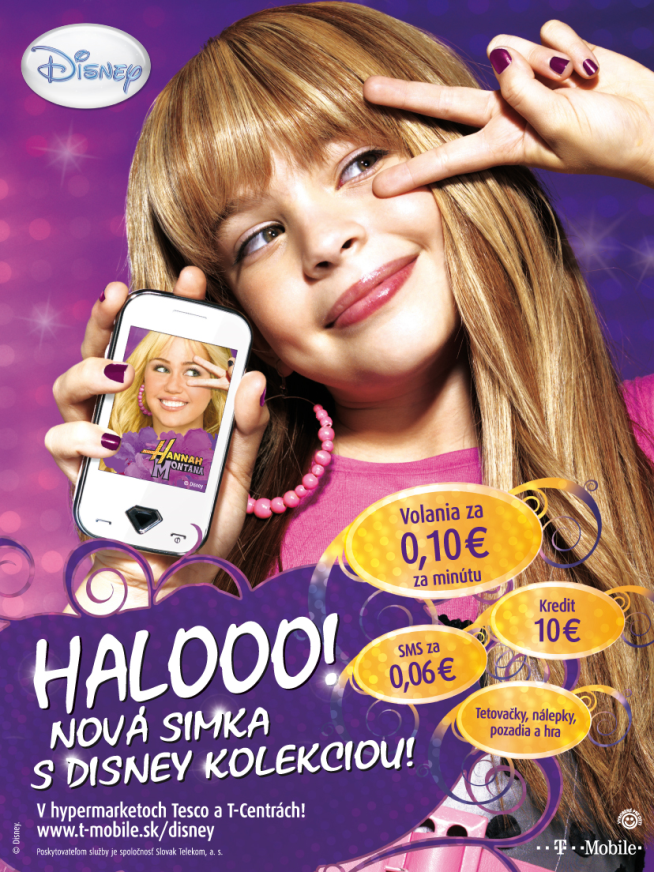 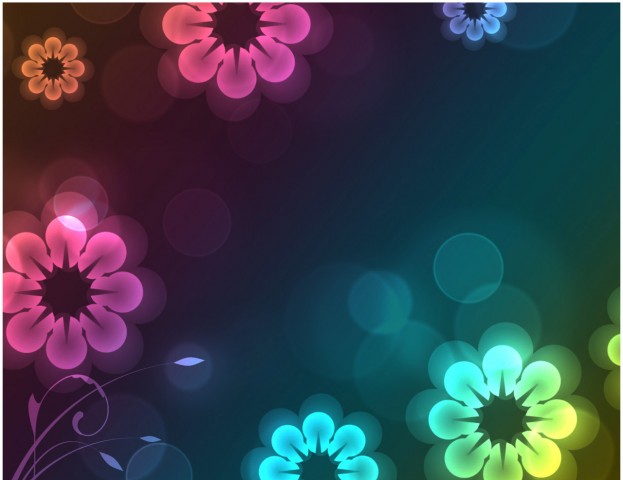 Reklama a deti
mladší školský vek – fikcia/skutočnosť
 preberanie vzorov správania, dôvera informáciám v reklame
3 – 4 roky 		→ nedostatok skúseností, rovesníci
8. rok života 	→ začiatok hodnotenia
9 – 10 rokov 	→ reklama vs. skutočnosť
11 – 13 rokov 	→ vnímanie značiek
14 – 19 rokov 	→ „reklamní narkomani“
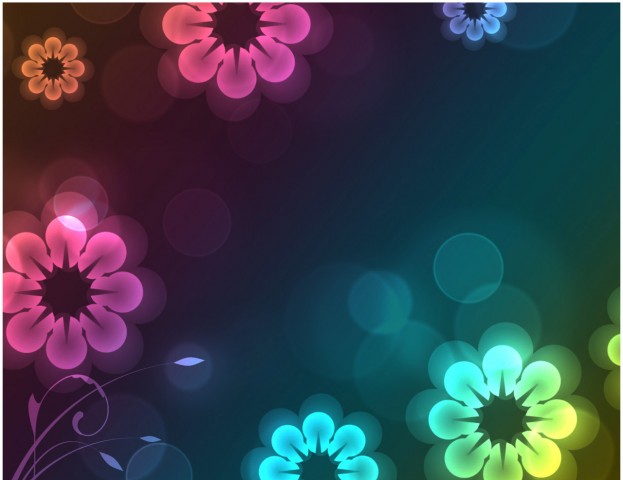 4.časť : 
ETIKA v REKLAME
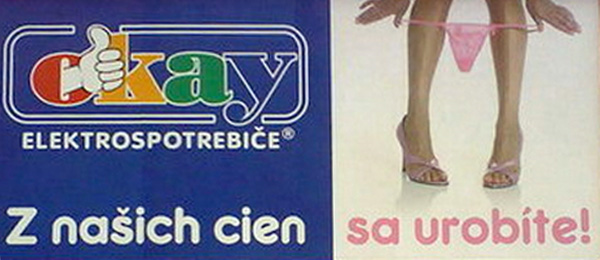 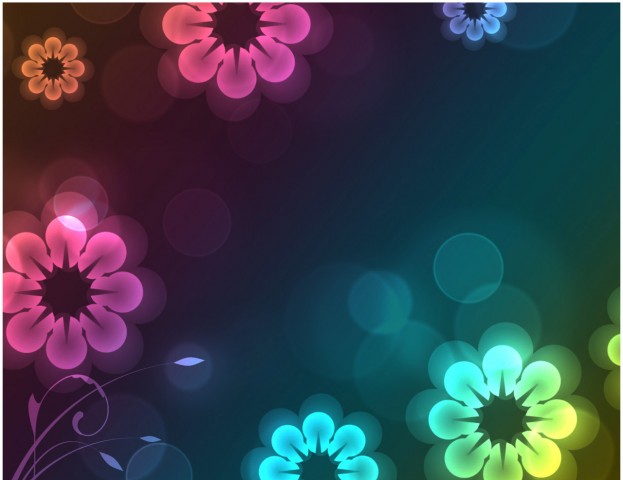 Regulácia reklamy
komerčný dopad pre zadávateľa, ale na úkor konzumentov  
	 → dôsledky: finančné, psychické a sociálne, morálne a etické, v 		    oblasti rozvoja osobnosti
regulácie reklamy v SR 	→ zákon č.147/2001 Z.z.				       	→ Etický kódex
vybrané požiadavky na reklamu:
nesmie byť klamlivá;
nesmie byť skrytá;


nesmie zneužívať dôveru spotrebiteľa, nedostatok jeho skúseností alebo vedomostí, propagovať násilie, vandalizmus, vulgárnosť; prezentovať nahotu ľudského tela pohoršujúcim spôsobom,...
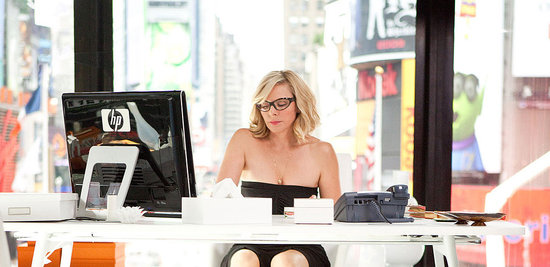 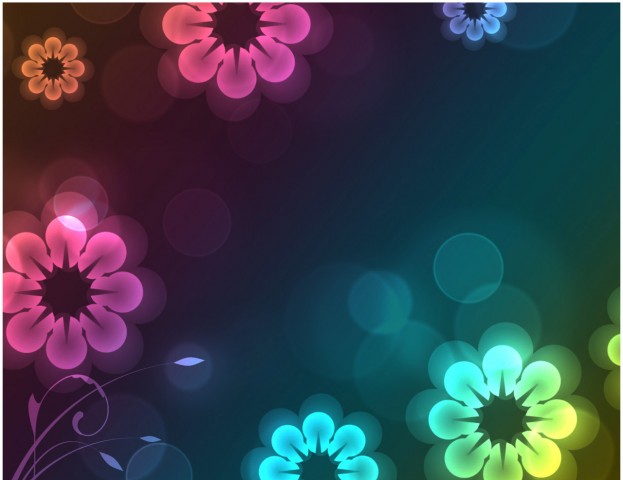 Príklady neetických reklám
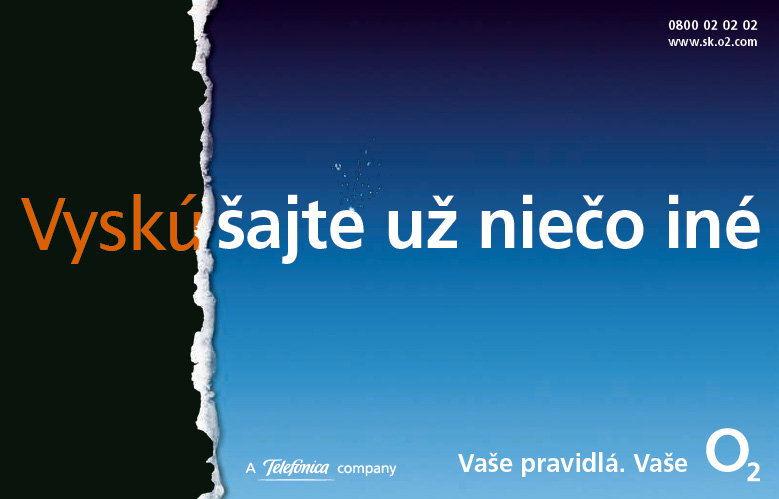 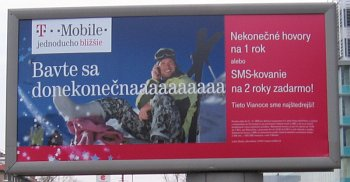 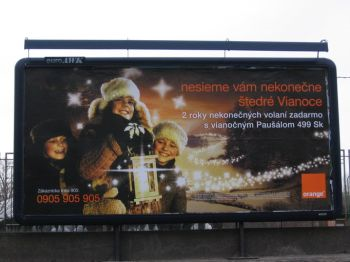 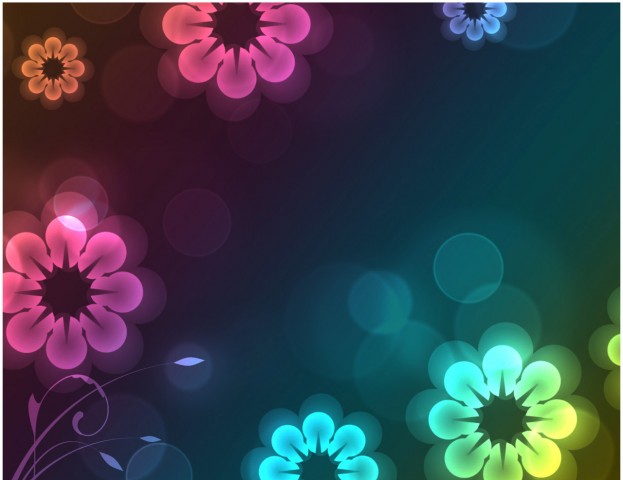 Príklady neetických reklám
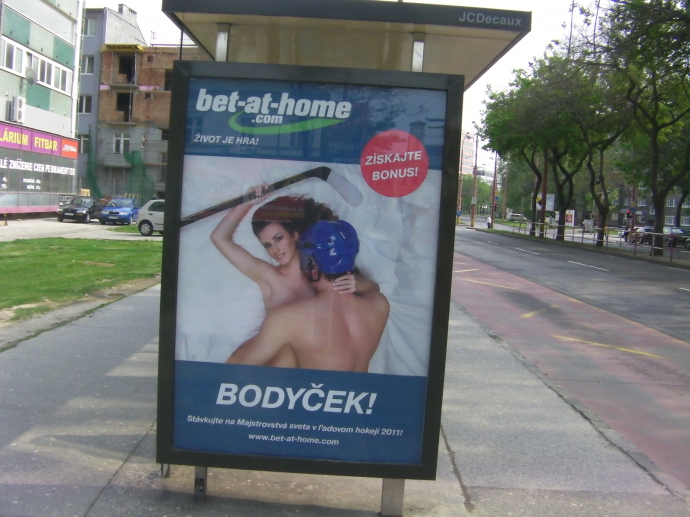 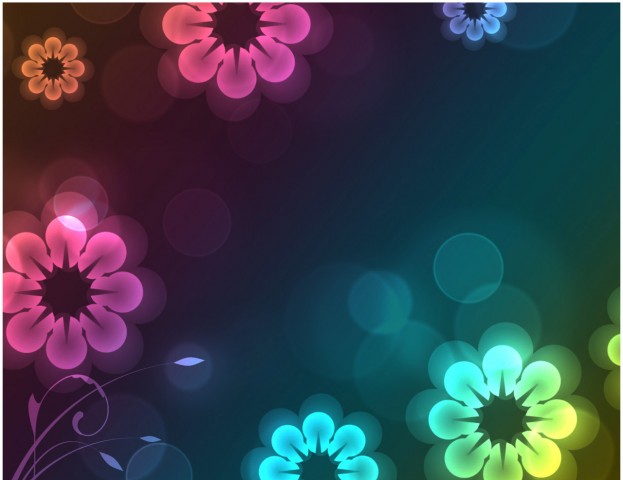 Príklady neetických reklám - FIDORKA
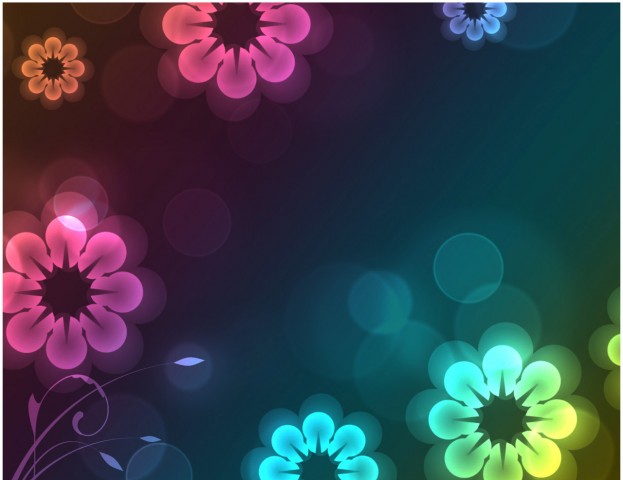 Ako na ženy ;)
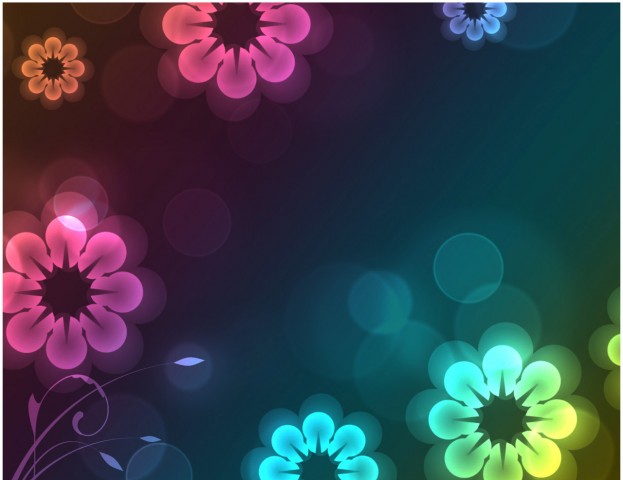 ĎAKUJEM ZA POZORNOSŤ!